ПРЕЗЕНТАЦИЯ,
прилагаемая к заявке об участии в открытом запросе 
на поиск инновационных решений и технологий для утилизации органических отходов II - V классов опасности с получением экологически безопасных продуктов



Наименование инновационного решения / технологии: […]




Наименование организации: […]
РЕЗЮМЕ 
ИННОВАЦИОННОГО РЕШЕНИЯ / ТЕХНОЛОГИИ
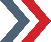 Иллюстрация проекта (например, фото / схема)
КЛЮЧЕВЫЕ ОСОБЕННОСТИ 
ИННОВАЦИОННОГО РЕШЕНИЯ / ТЕХНОЛОГИИ
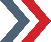 КОМАНДА РАЗРАБОТЧИКА 
ИННОВАЦИОННОГО РЕШЕНИЯ / ТЕХНОЛОГИИ
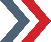